8 класс
Тыва дыл
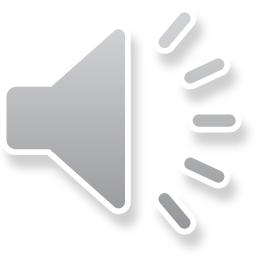 Кылдыныг аргазыныӊ тайылбыр домаа
Кызыл хоорайныӊ 
12 дугаар ортумак школазыныӊ
 тыва дыл, чогаал башкызы
 Монгуш Салбак Алексеевна 
тургускан.
Кылдыныг аргазыныӊ  т.д.
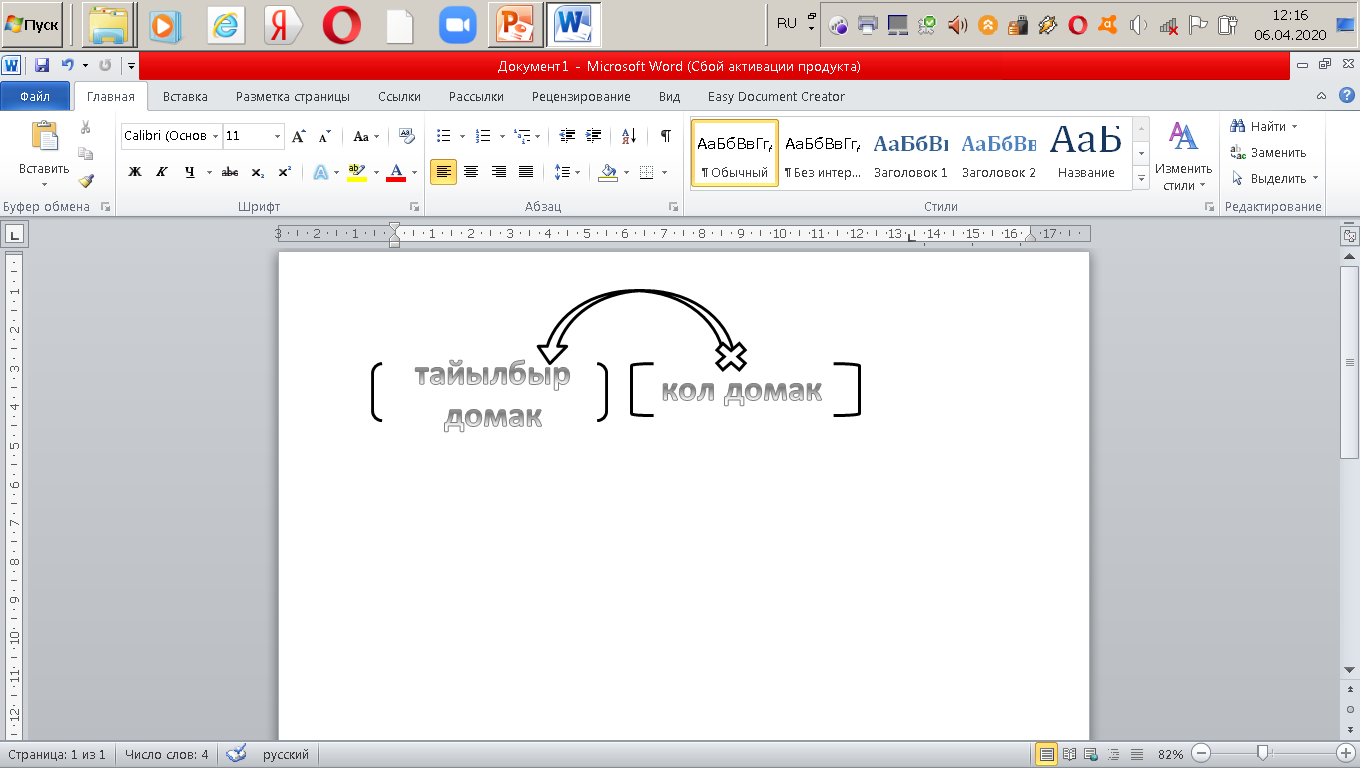 Кижи бурузу эки билип алыр кылдыр лектор тодаргай чугаалап берген.
Кижи бурузу эки билип алыр кылдыр
1
2
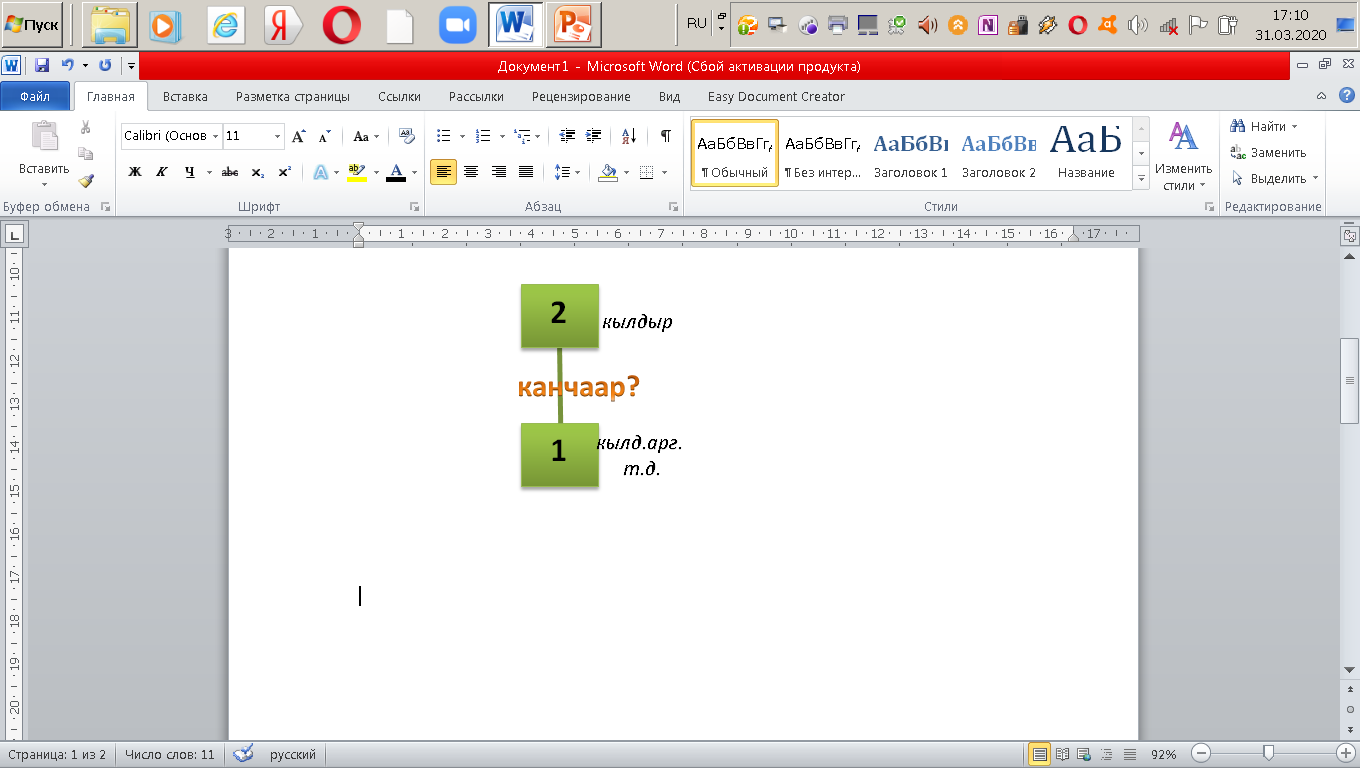 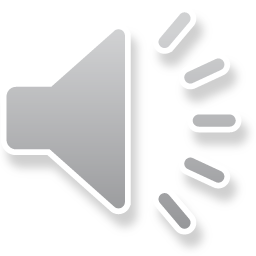 Кылдыныг аргазыныӊ  т.д.
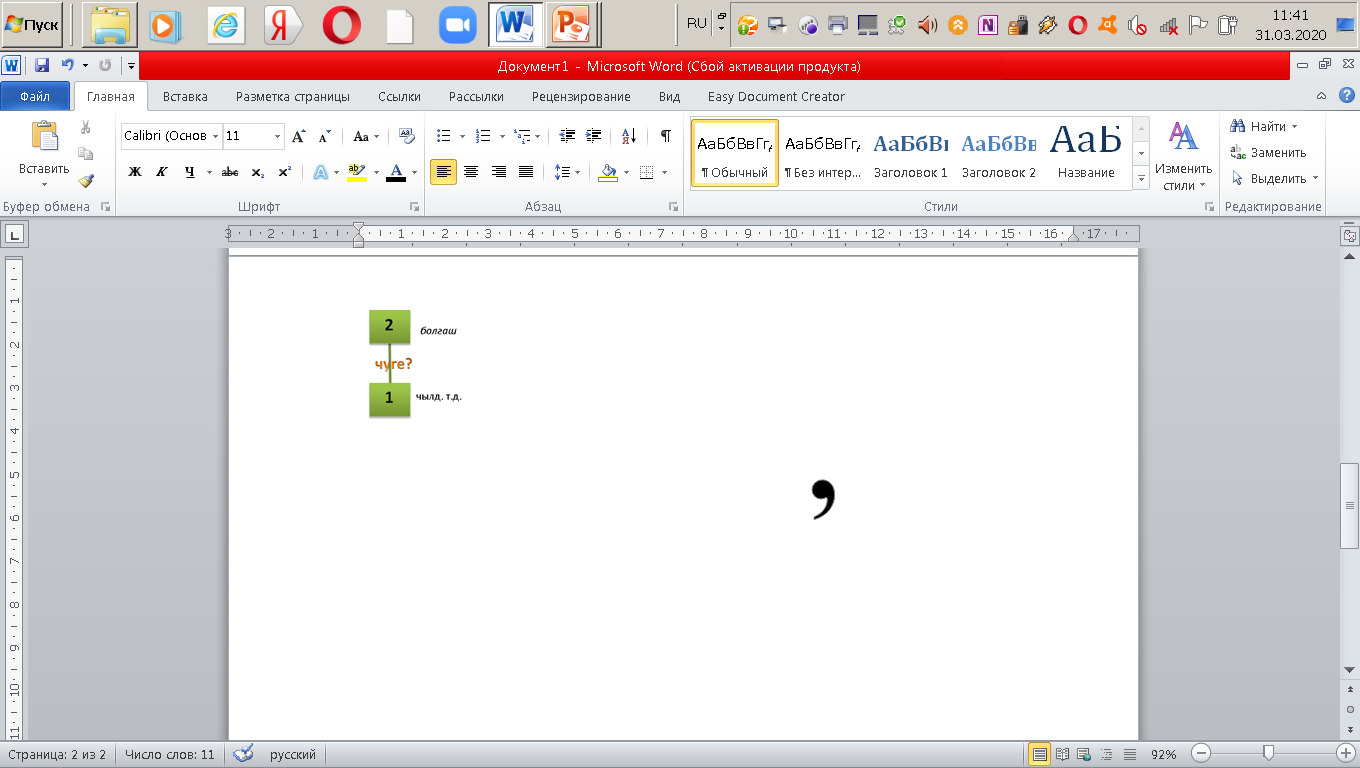 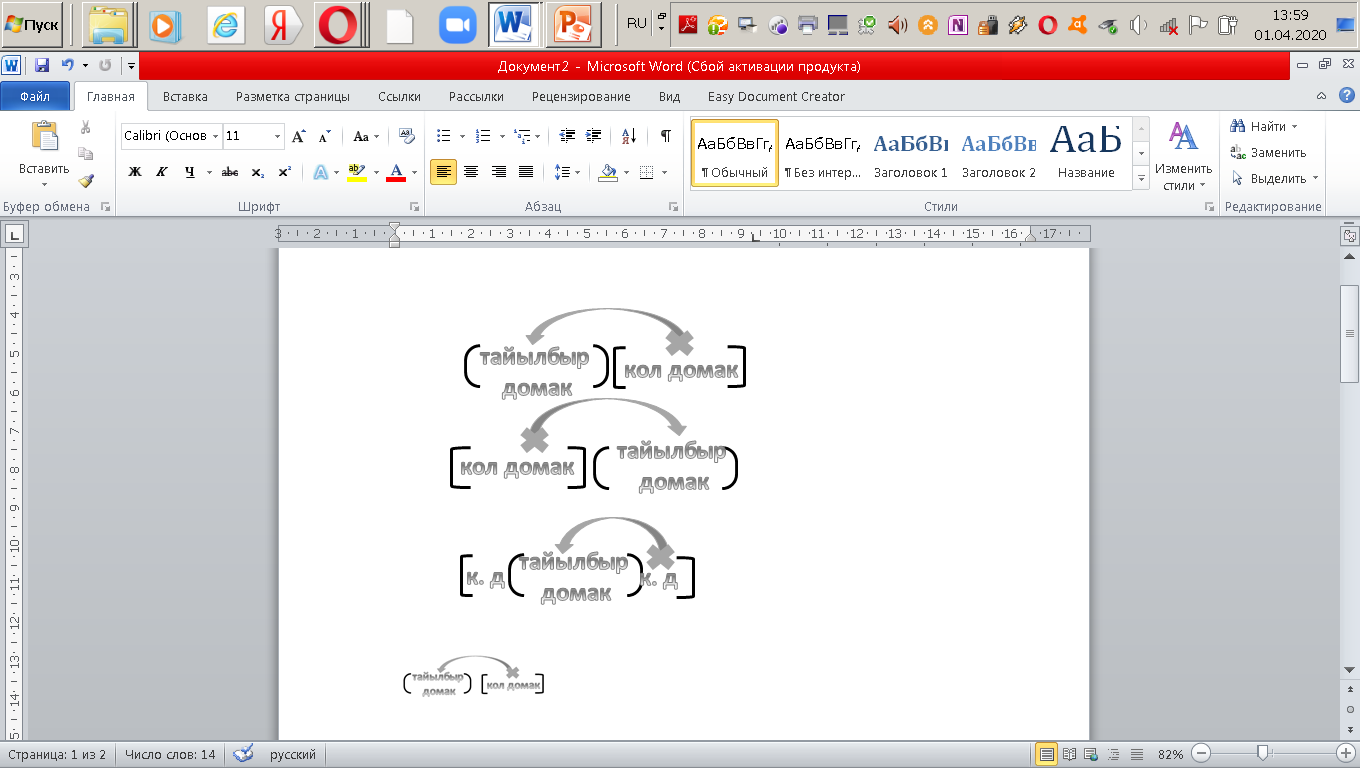 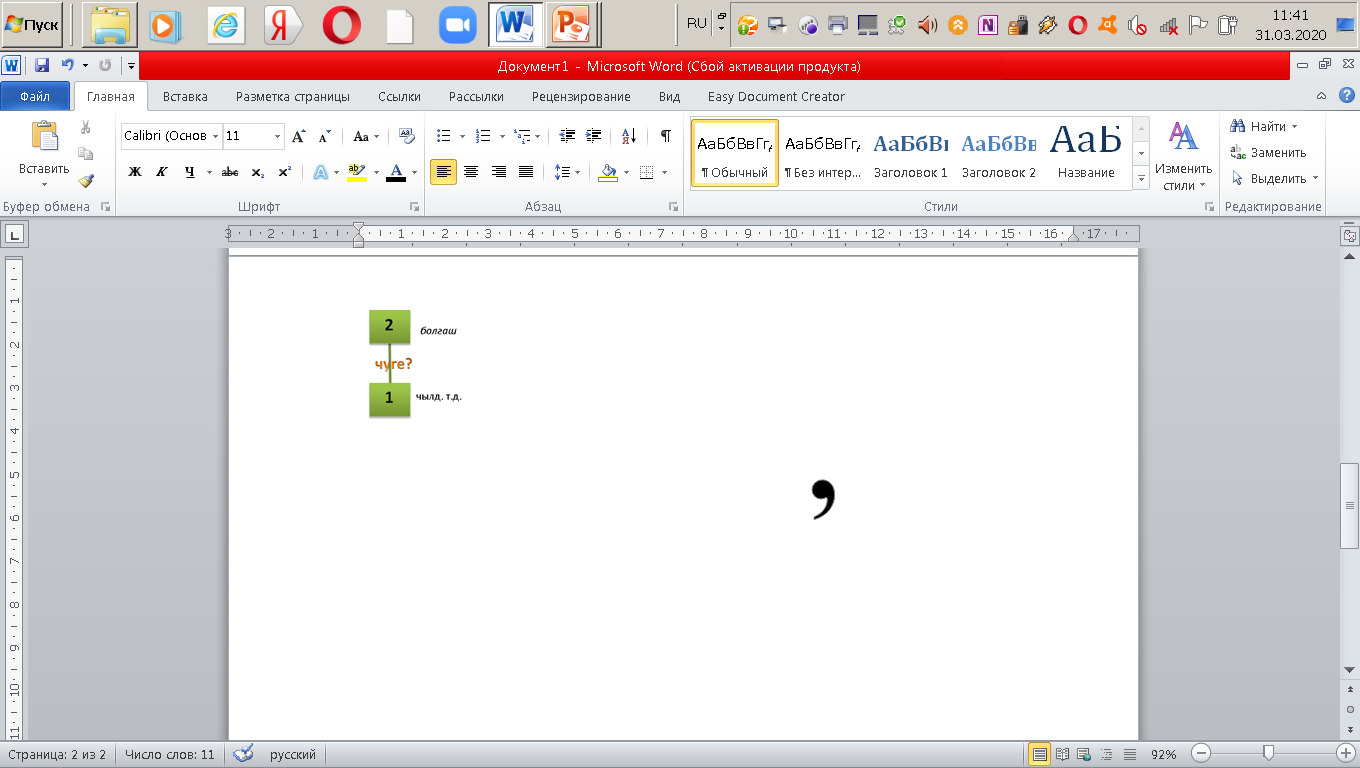 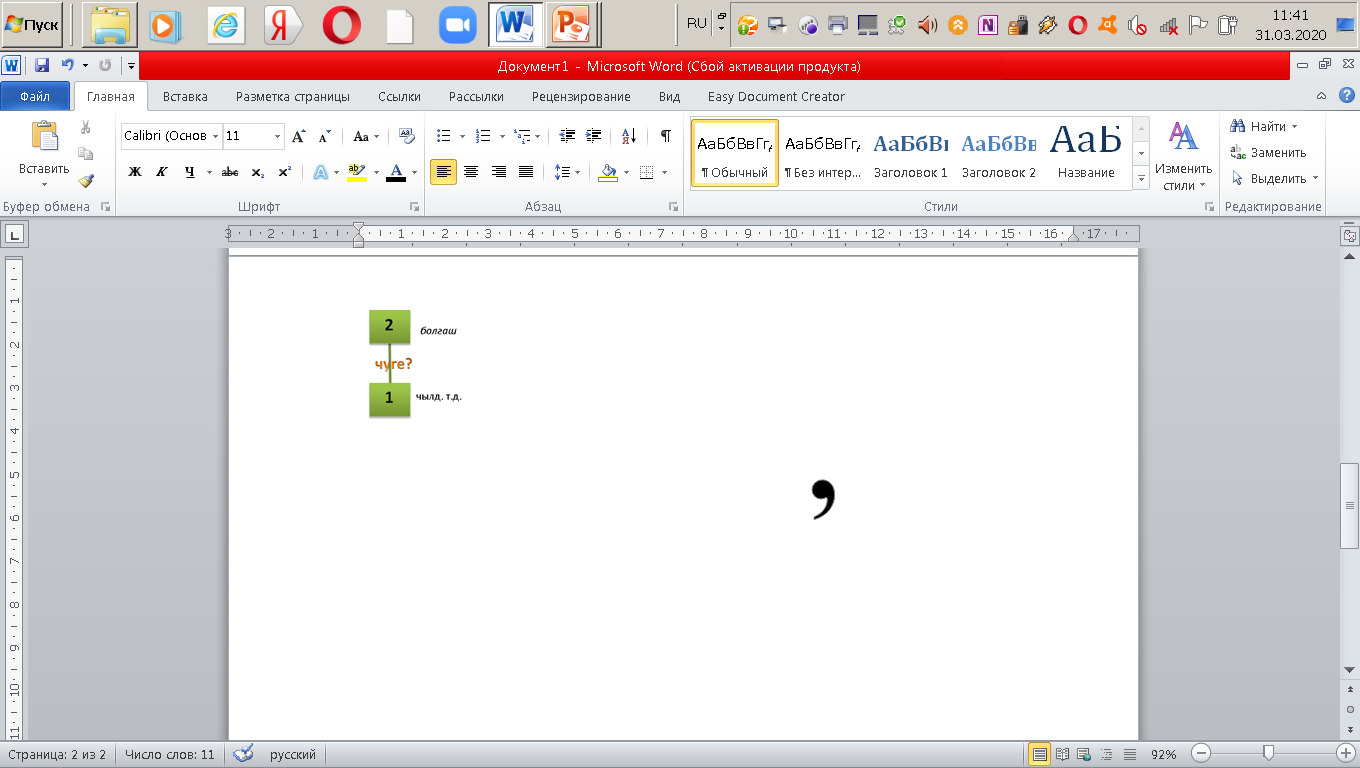 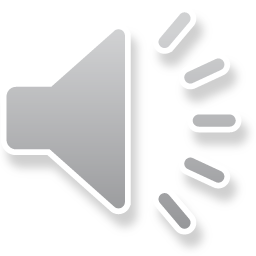 Хыналда тестини кылыӊар
https://www.testwizard.ru/test.php?id=6389
Мергежилге.  Бердинген домактарга бижик демдектерин салгаш,  үлегер ёзугаар сайгарыӊар, схемазын тургузуӊар.
Тракторист идик-хеви кара ус апарган шалыпкын хѳделип турган.
Ажылчыннарныӊ карактарында ѳѳрүшкү кыптыккан хѳѳрежип олурганнар.
Удавас хар эрип калыр деп бодап турдувус.
Кудумчулар ногаан үнүштерге эштип чыдар кылдыр хоорайывыс ногаанчыдып алыр бис.
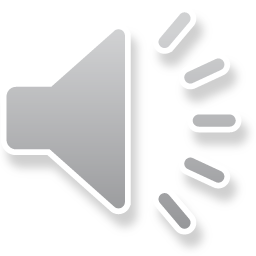